WP4 – Future plans and issues
November 29 – 2021 F2F meeting, Copenhagen (& Zoom)
Fabio Dall'Antonia
[Speaker Notes: Original title: "access challenge" – technical meaning: authentication and authorization aspects
more generic meaning : granting data and computation - but also knowledge - access to whom, to which extent and for which purpose?]
The main tasks 2022
VISA deployment
completion
Federated Search Portal
EOSC integration
Use case transformation to example data sets
PaN portal original vision
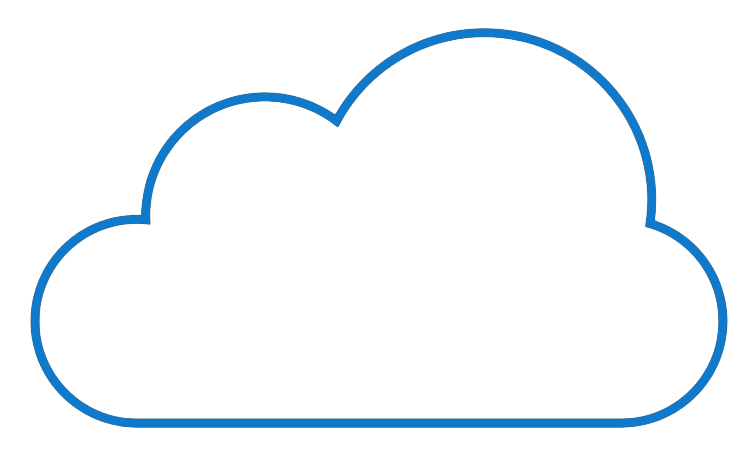 Local metadata
catalogues
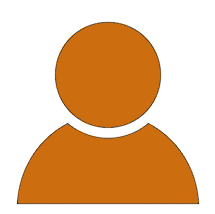 PaN portal front page with search UI
exp case 1
federated search API
exp case 2
OID connect
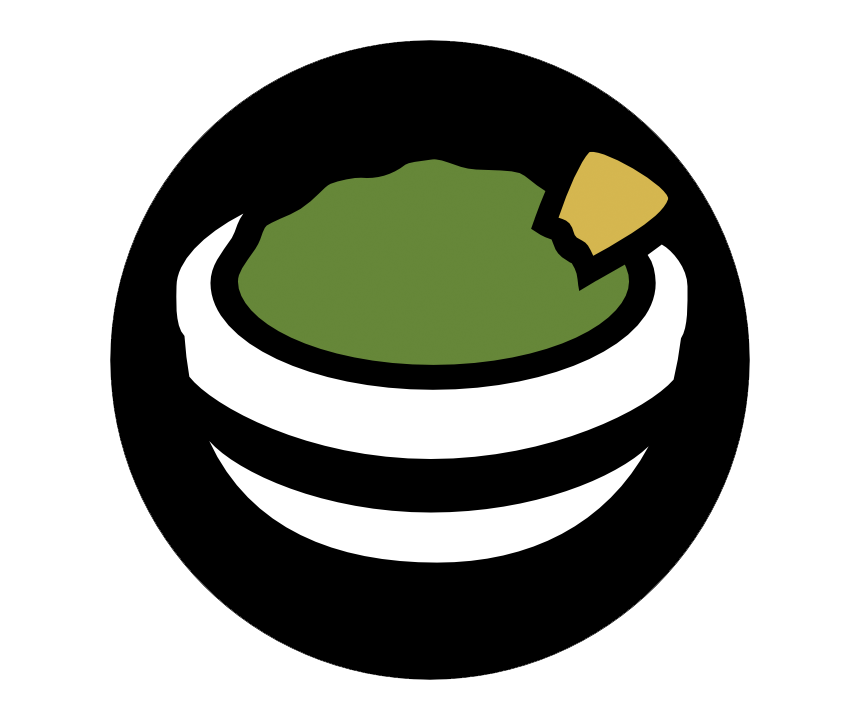 ...
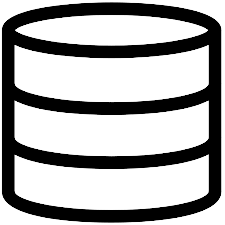 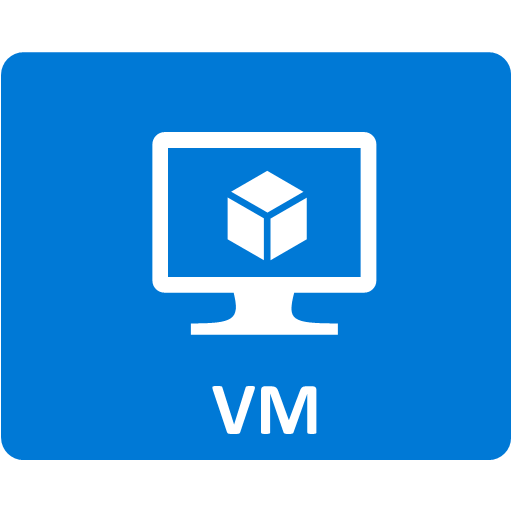 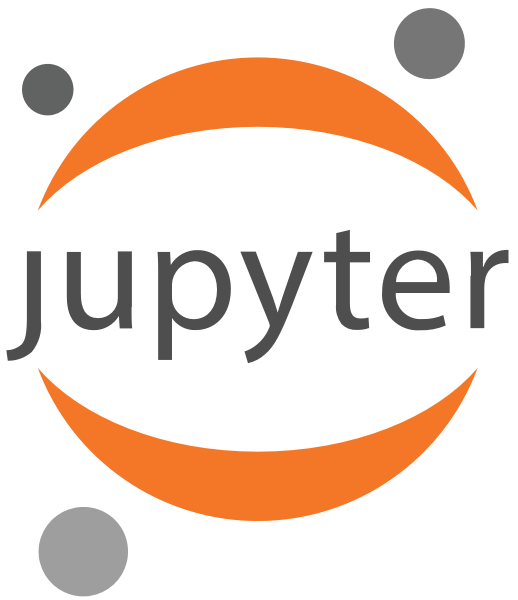 Software
Architectural simplification
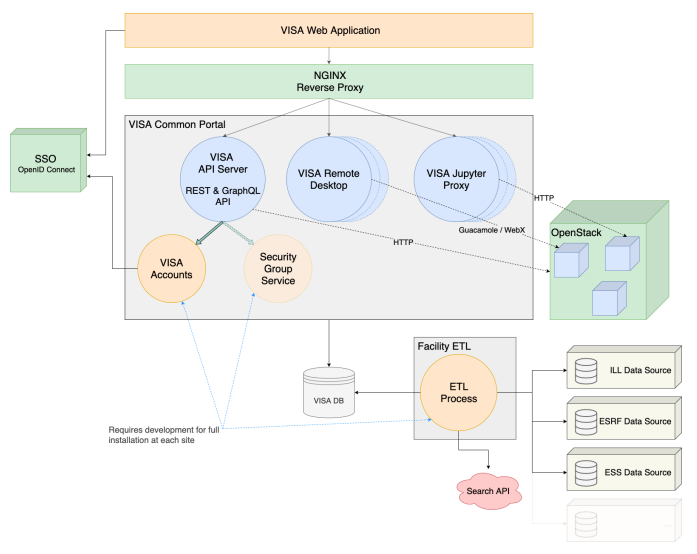 Client UI
NGINX/Apache 
reverse proxy
API
Service
Notebook
Service
Desktop
Service
K8S
Provider API
K8S
Provider
Image
Flavour
Cloud
Service
Account
Service
OpenStack
Open
Stack
Provider
User
Provider
Image
Instance
Flavour
PaN portal change of plan
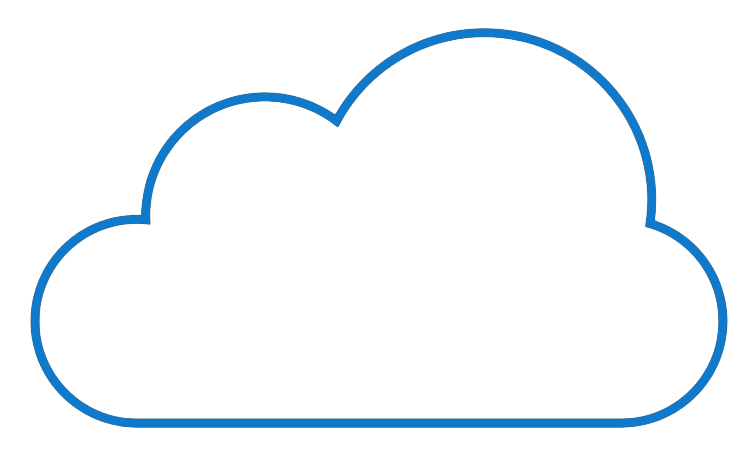 Local metadata
catalogues
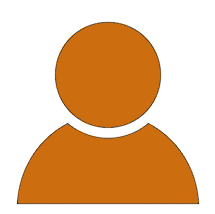 PaN portal front page with search UI
exp case 1
federated search API
exp case 2
OID connect
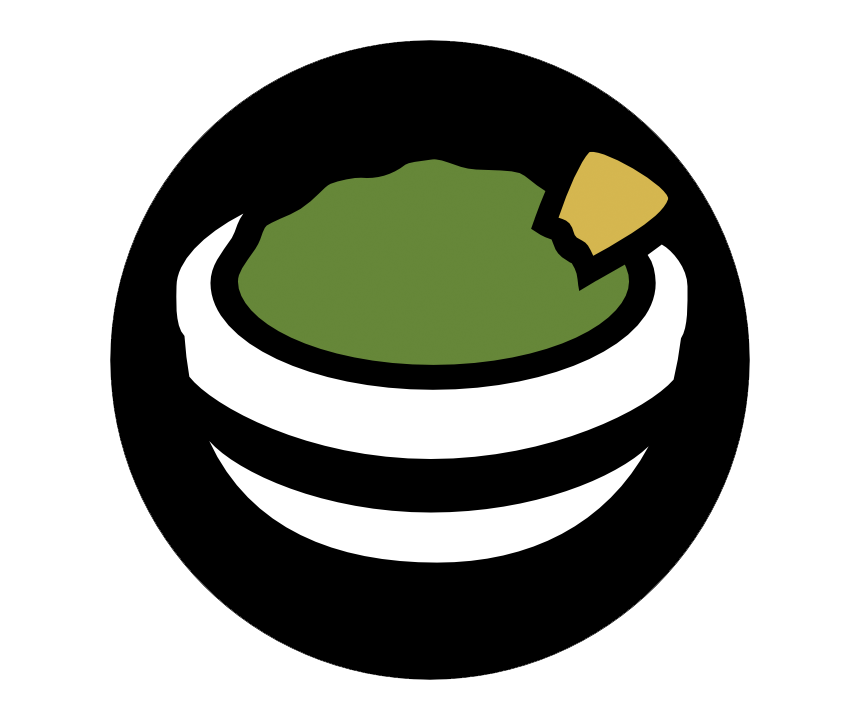 ...
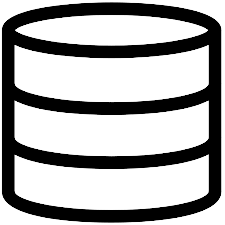 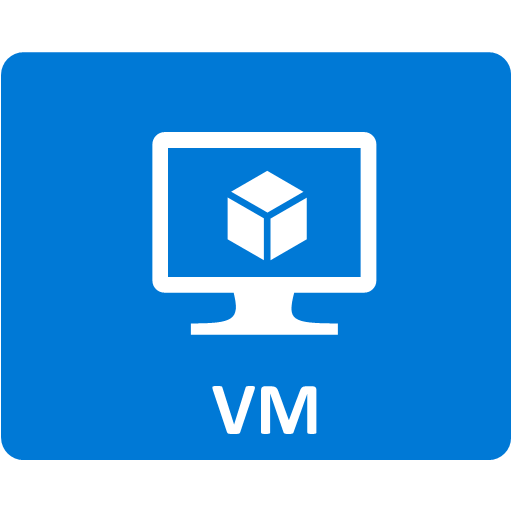 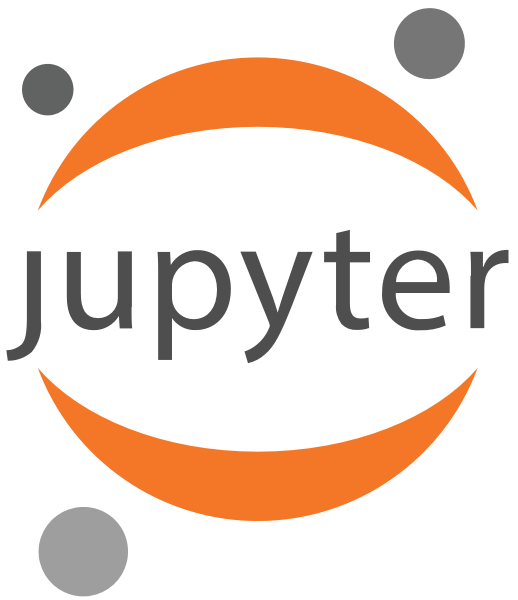 Software
PaN portal change of plan
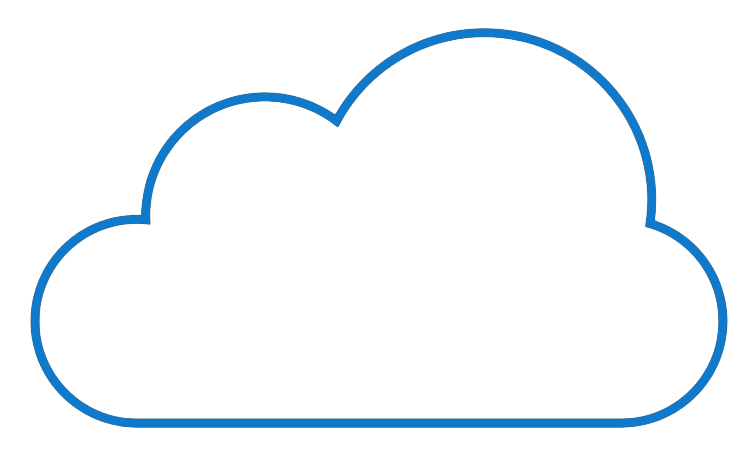 Local metadata
catalogues
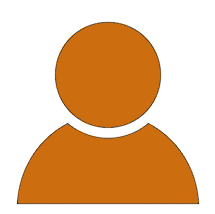 PaN portal front page with search UI
exp case 1
federated search API
exp case 2
OID connect
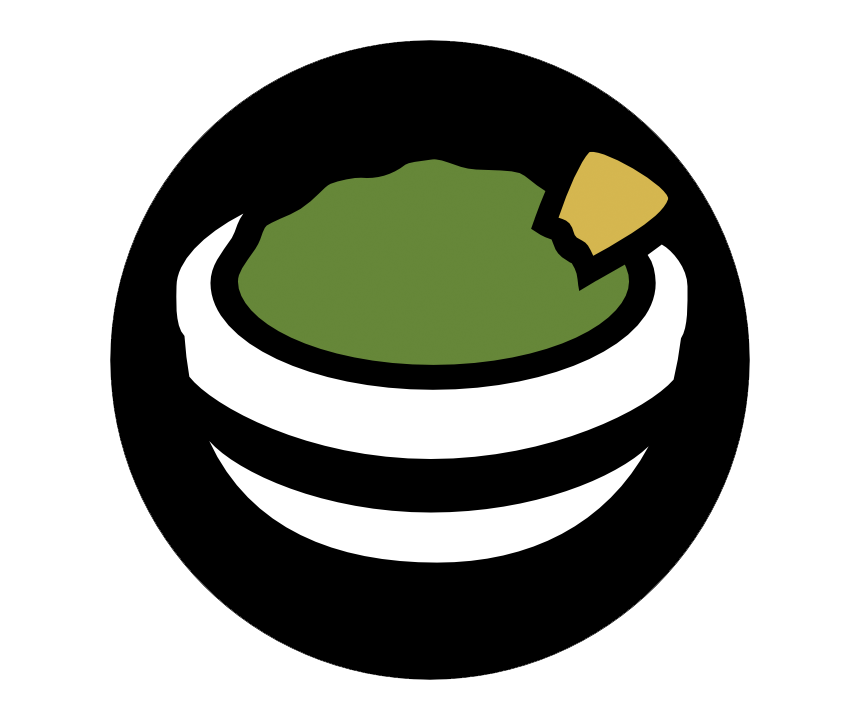 ...
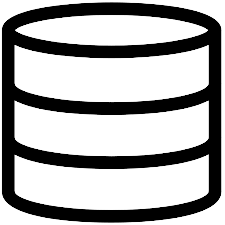 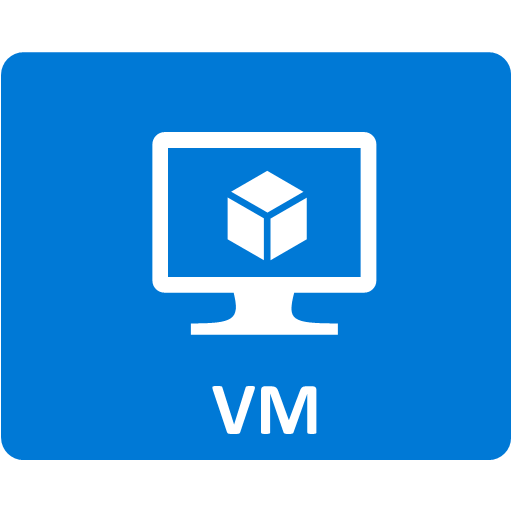 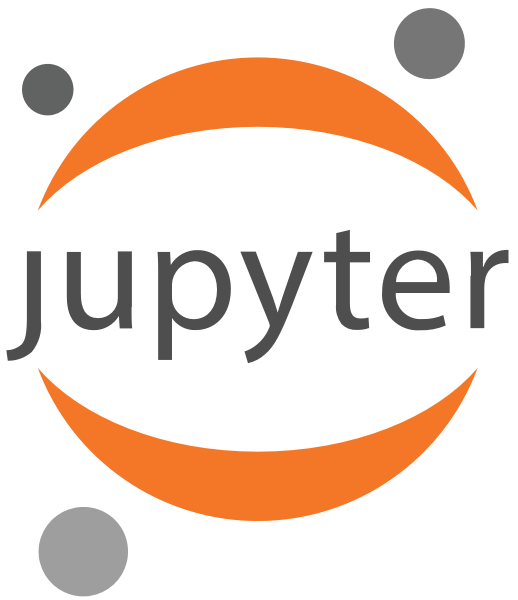 Software
Complementary data access and usage
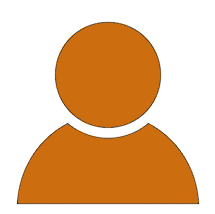 User office
PaN user
Catalogue
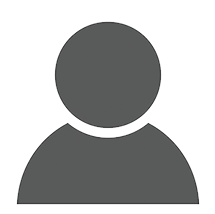 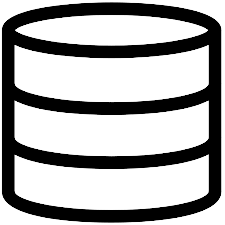 Fed PaN (open-data) search portal front page
RI user
ETL
OID connect
EuXFEL
ESRF
ESS
DLS
ALBA
...
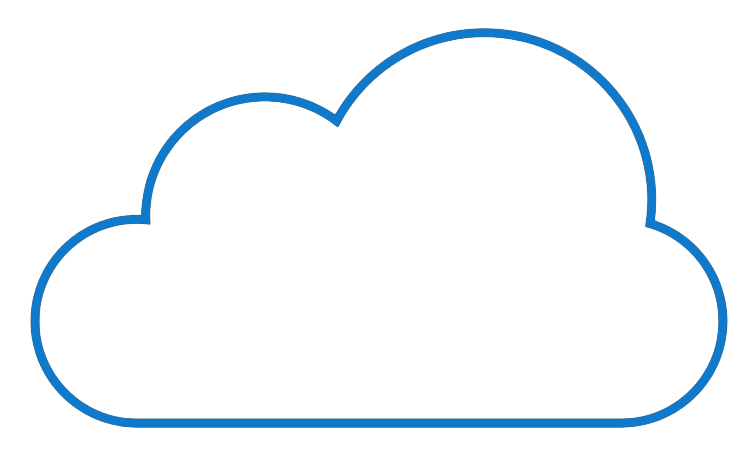 exp 1
fed search API
User data
exp 2
...
select
redirect
(OID connect)
VISA
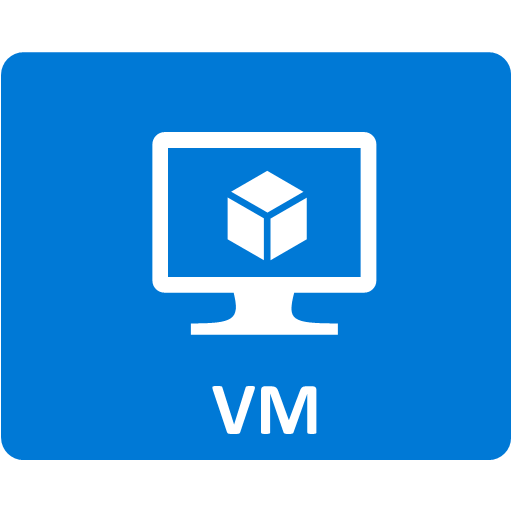 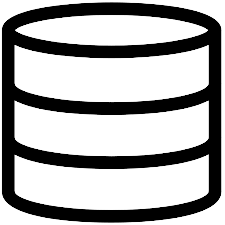 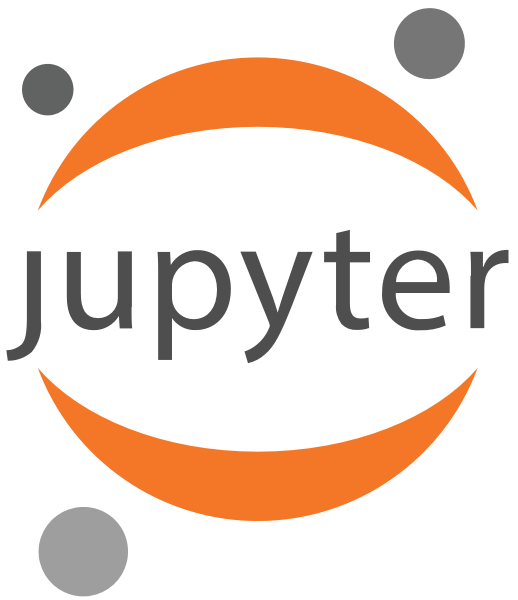 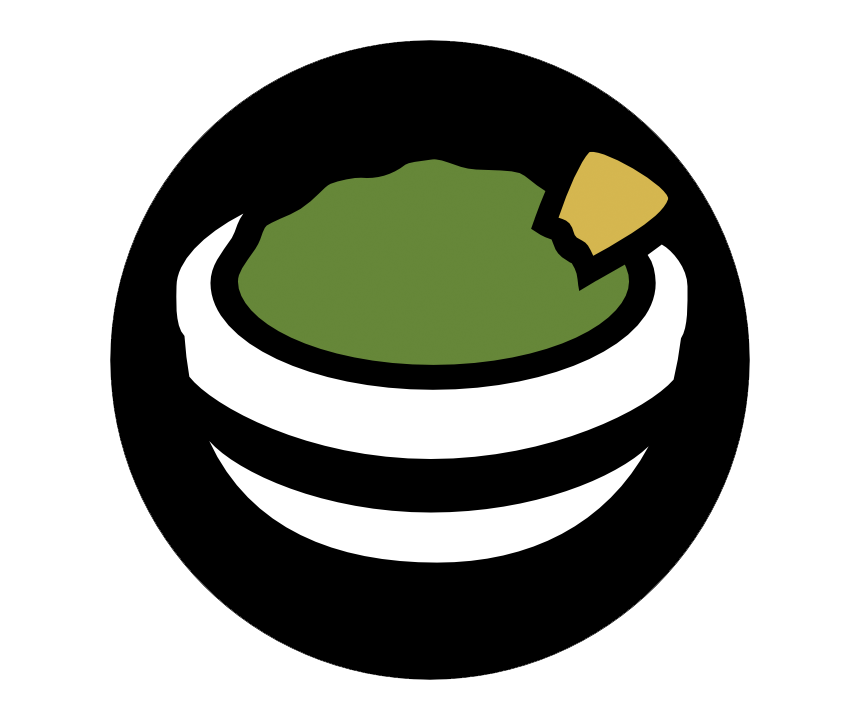 Open data
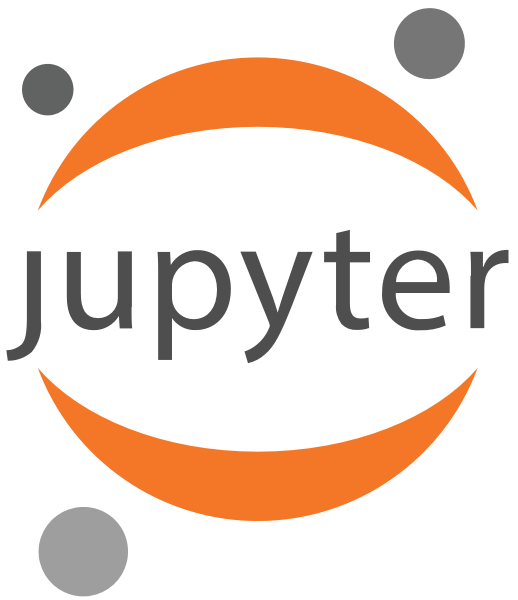 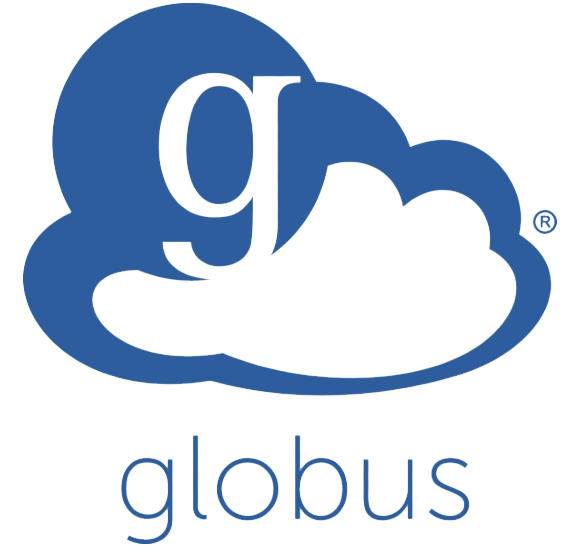 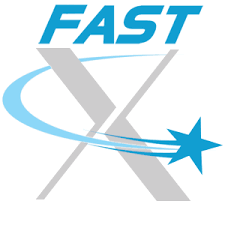 HPC
Slurm
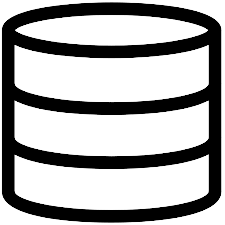 User/ Eperiment DB
VISA deployment – progress dashboard
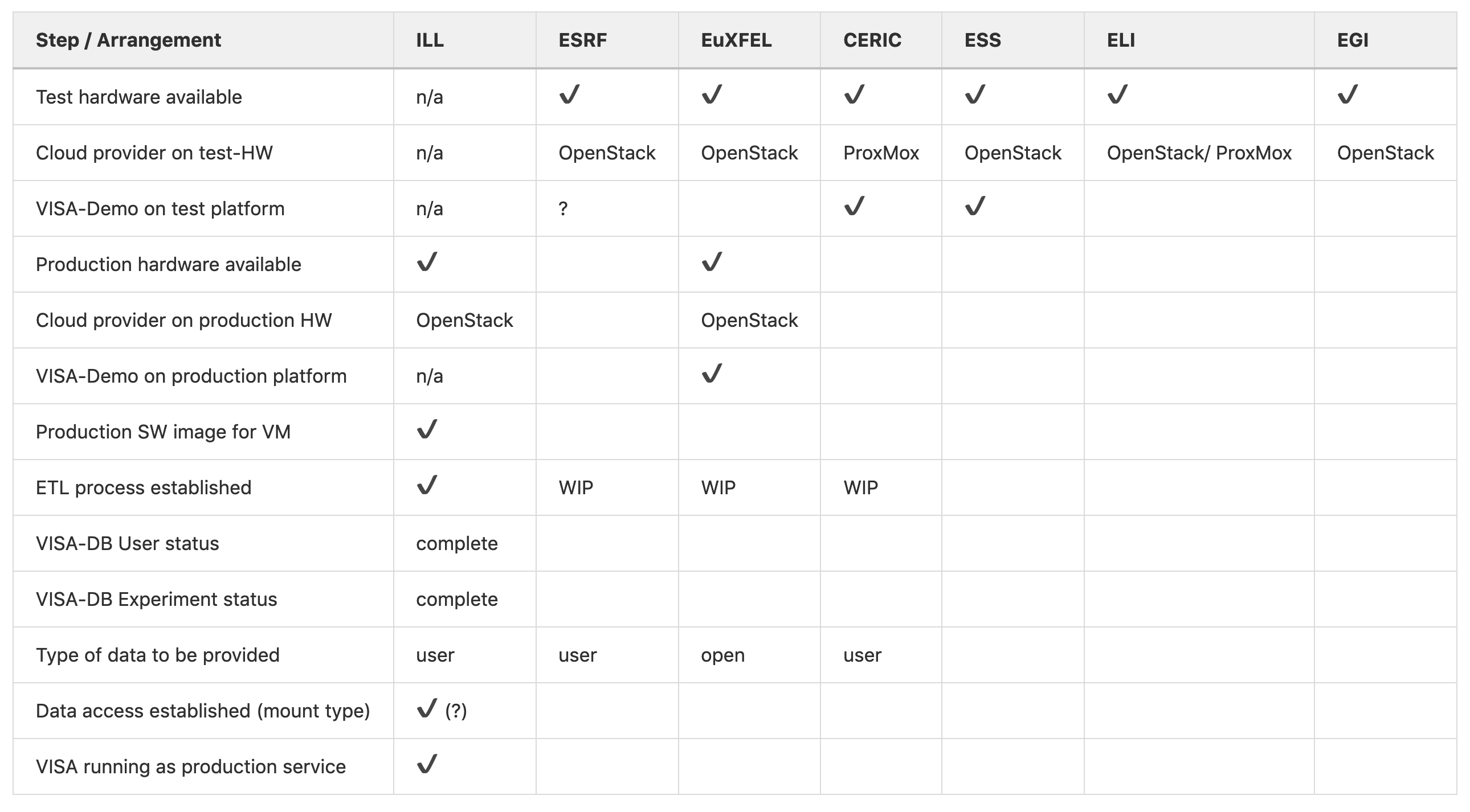 The VISA platform – challenges
Data access / user scope / authorization
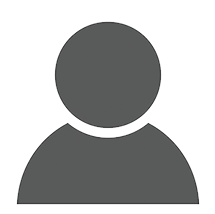 distinguish embargoed from open user data 
declaring data as open as per meta-data
separate volumes or partitions?
tagging files?
ETL: mapping user office data to VISA DB
expand existing authentification to allow community users (on open data)
Do all partners want to include PaN users?
utilize OpenIDConnect token information for discriminative authorization
User office
RI user
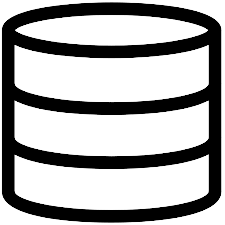 ETL
OID connect
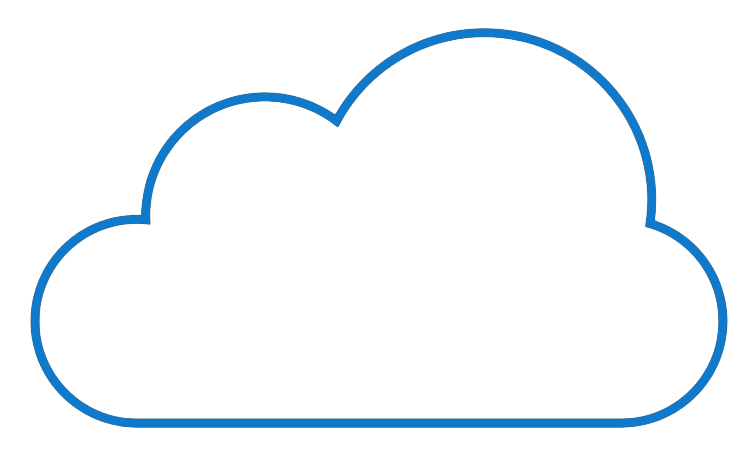 User data
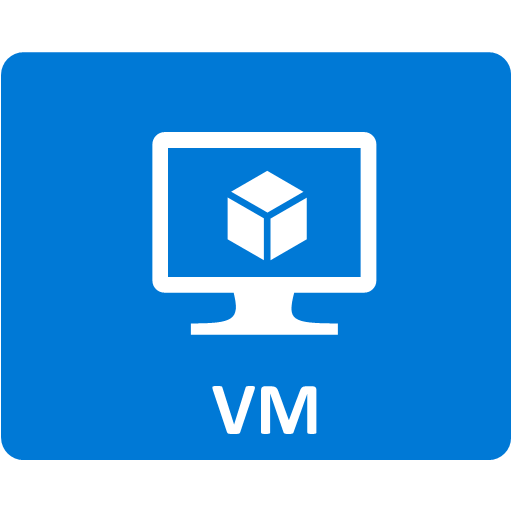 VISA
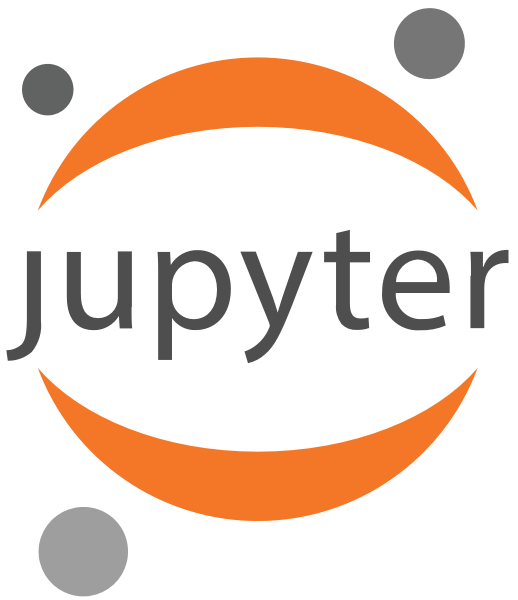 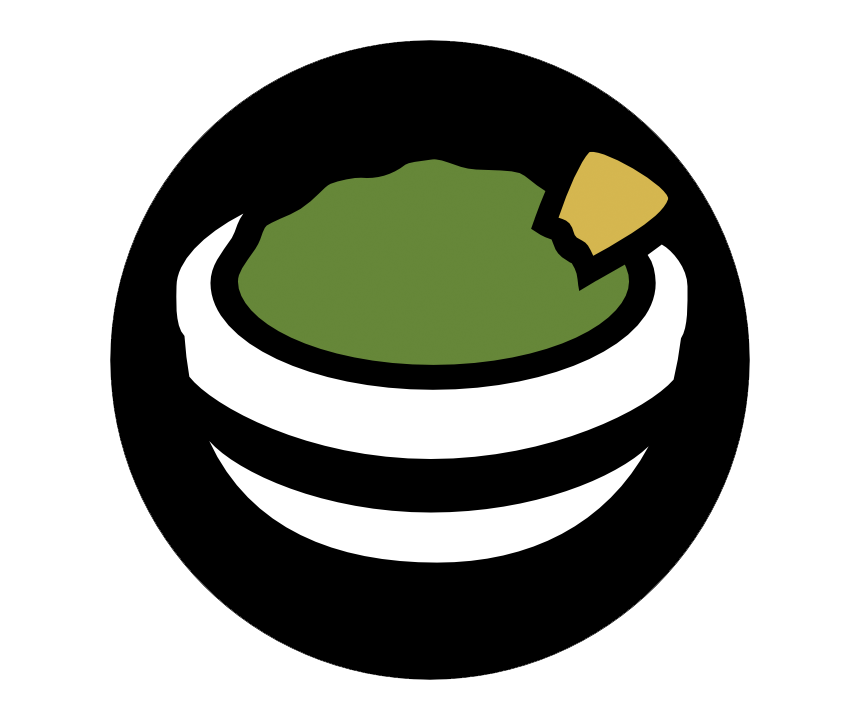 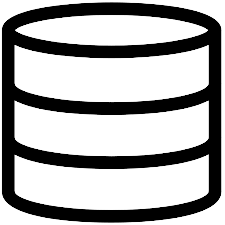 User/ Eperiment DB
FAIR data: a federated PaN Search portal
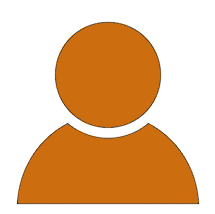 PaN user
Challenges
WP3 / WP4 coordination including ExPaNDS
Getting local data catalogues ready, authorization issues
Communication between web-UI and search API – open technical questions
account for federation: merging, scoring, pagination – important but do we want/need simplifications?
include re-direction endpoints (DOIs?)
Fed PaN (open-data) search portal front page
EuXFEL
ESRF
ESS
DLS
ALBA
...
HPC
(Slurm)
exp 1
fed search API
exp 2
...
select
redirect
(OID connect)
Open data
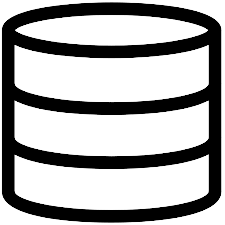 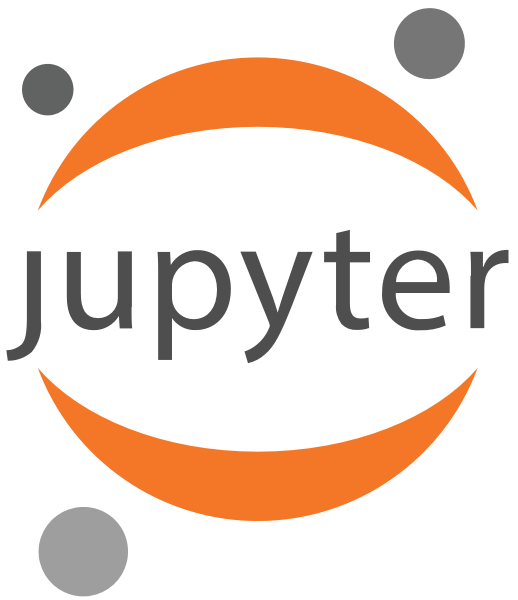 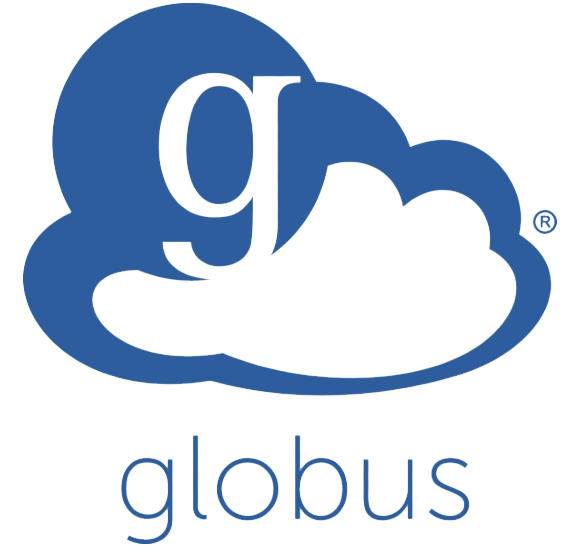 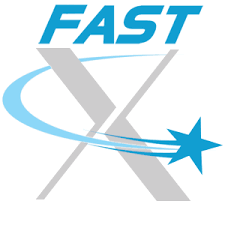 Local facility services (existing)
PaN search portal building blocks
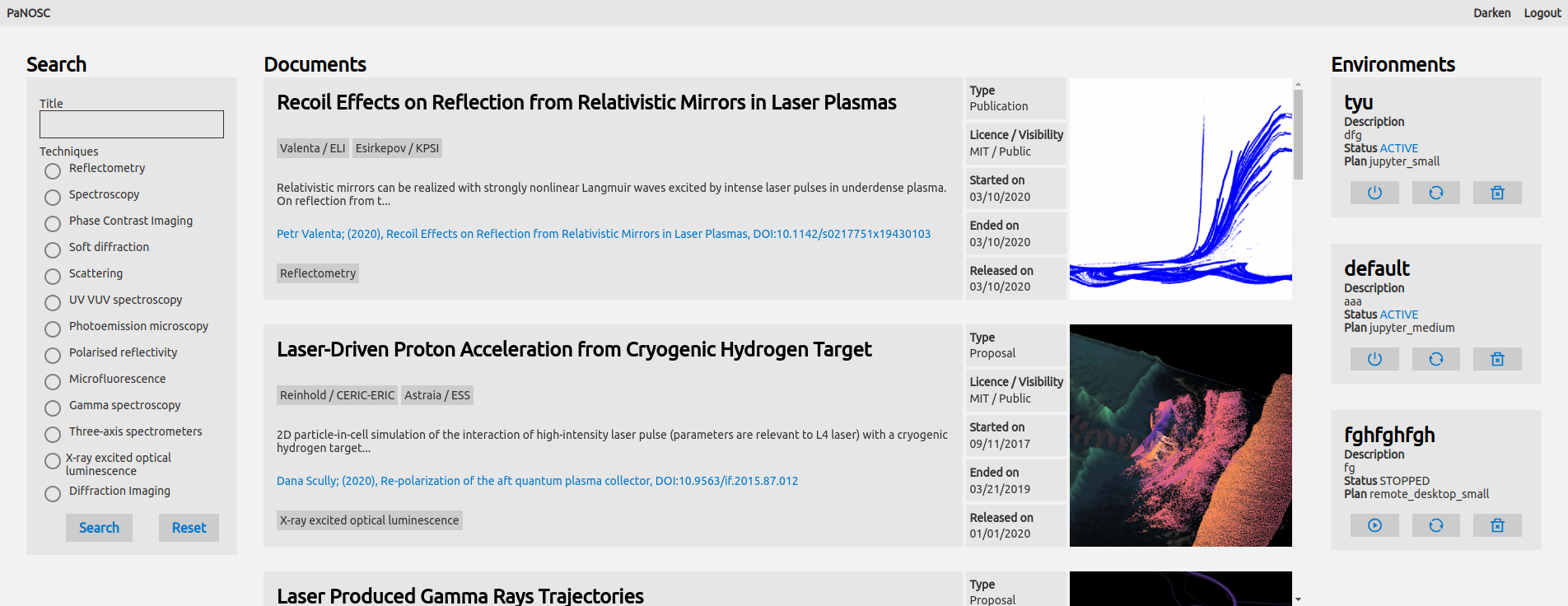 Web-UI (WP4, ELI)
exp 1
Adapter layer (WP4, ELI)
exp 2
...
meta-search
score hits
sort
return list of items
Federated Search API
(WP3, ESS)
EOSC integration and WP6 linkage
What are the plans to integrate solutions developed and/or tested within WP6?
CVMFS for software mounting / Singularity containers
OneData to share data
What is the EOSC registration strategy?
every partner will register their VISA instance separately?
will there be a sustainable federated instance to register at EOSC?
Other open questions (issues)
KPIs
projections on final numbers exist for WP4
but heterogeneous formalism wrt. how these are defined!
do we have target numbers in the sense of what is desired?
Use cases and example/reference data
transforming data belonging to use-cases into open "reference" datasets makes much sense
how shall this be shared? How does it fit into the VISA usage scheme?
Thank you